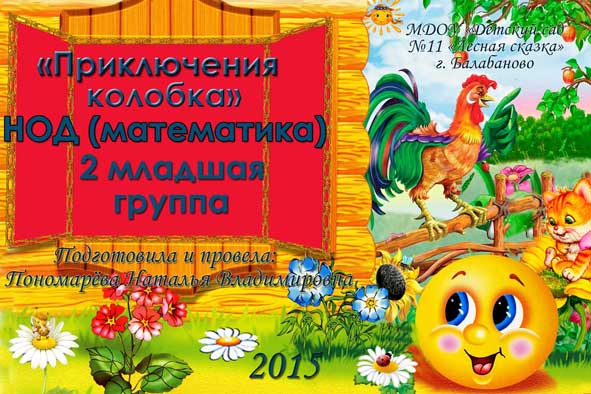 ЦЕЛЬ:
Формирование системы элементарных математических представлений, через дидактическую игру.
Задачи:

1. Формировать предпосылки математического мышления.
2. Развивать наблюдательность,     воображение, внимание, устную речь воспитанников.
3. Воспитывать желание участвовать в коллективной игре, дружелюбное отношение друг к другу, прививать любовь к устному народному творчеству.
Материал: 

   ободки с изображением героев сказки «Колобок», цветные опорные картинки для наглядности загадок, самостоятельно разработанные  дидактические игры «Собери бусы», «Заплатки на платье», «Закрой цветочком», мольберт.
Ход мероприятия.

    Воспитатель: Здравствуйте ребята, сегодня мы с вами отправимся в сказку и даже сами станем ее героями. А чтобы узнать, в какую именно сказку мы отправимся, вам нужно отгадать загадку:

    Формой он похож на мяч.
    Был когда-то он горяч.
    Спрыгнул со стола на пол
    И от бабушки ушёл.
    У него румяный бок…
    Вы узнали?

     Дети: Колобок!
     Воспитатель: Правильно! Хотите сами побыть героями этой сказки?
     Дети: Да!
     Воспитатель: Тогда давайте их вспомним!
     Дети называют героев сказки «Колобок», а воспитатель раздаёт детям ободки с изображением этих героев :колобок, бабушка, дедушка, заяц, медведь, волк, лиса.
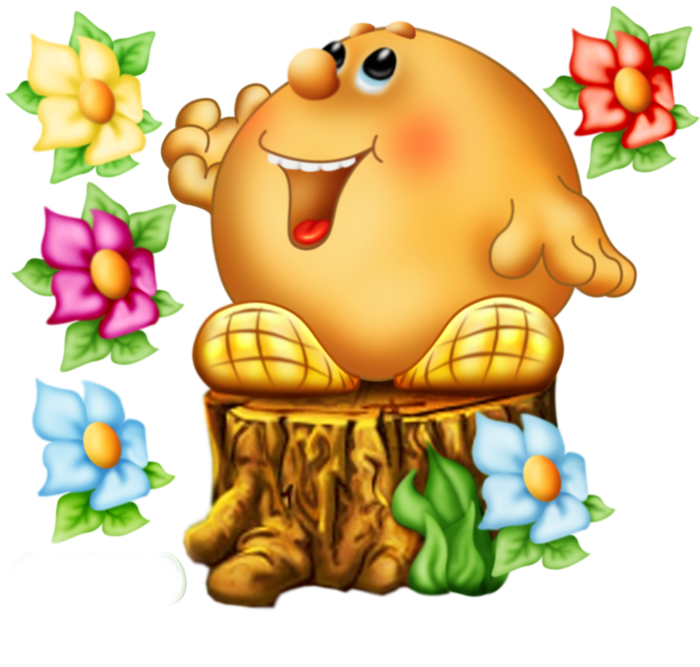 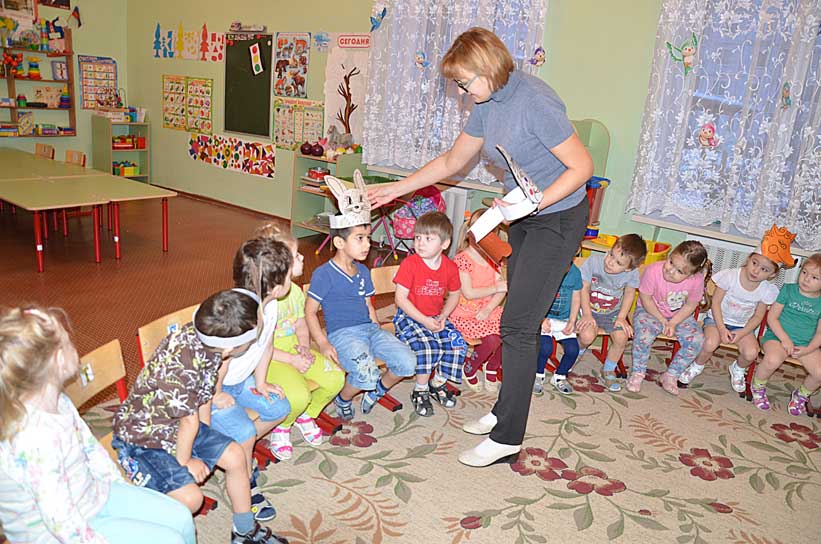 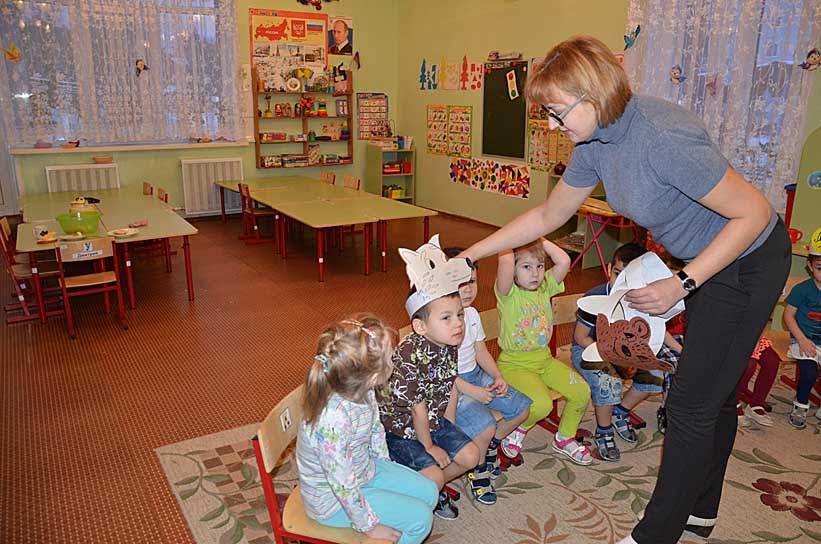 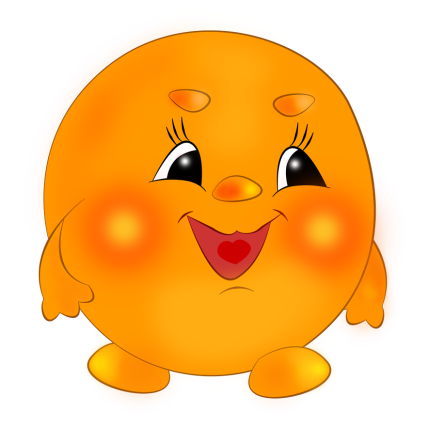 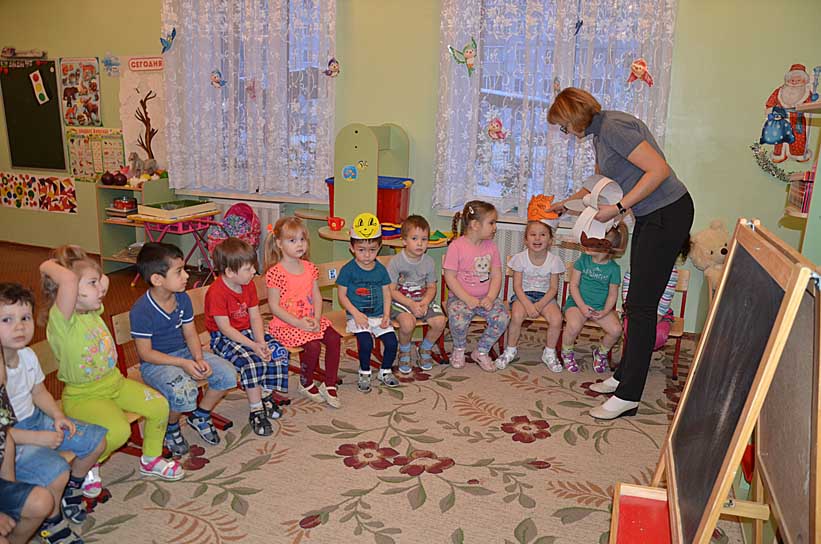 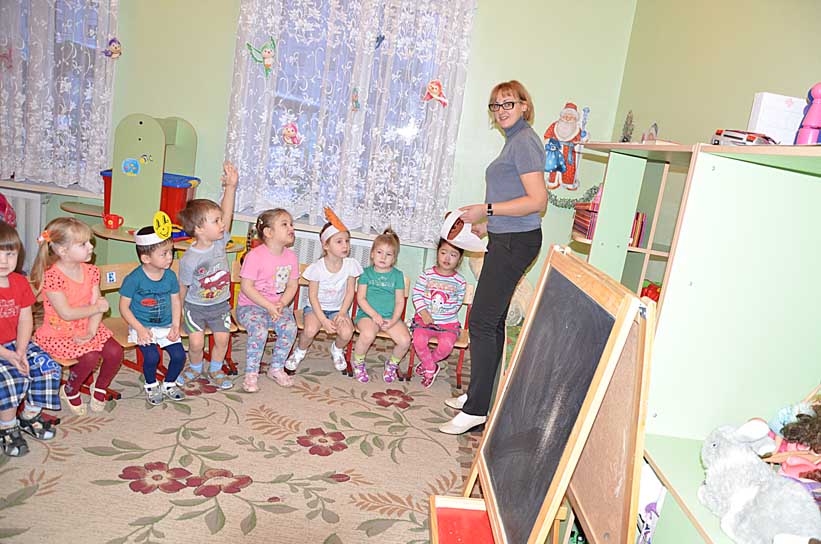 Воспитатель: Жили – были бабушка и дедушка (герои выходят и становятся перед зрителями - детьми) и вот однажды дедушка попросил бабушку:
   - Испеки старуха колобок.
  «Бабашка» имитирует приготовление колобка. Выходит «Колобок». 
   Дети дуют на него, 
   как будто студят.
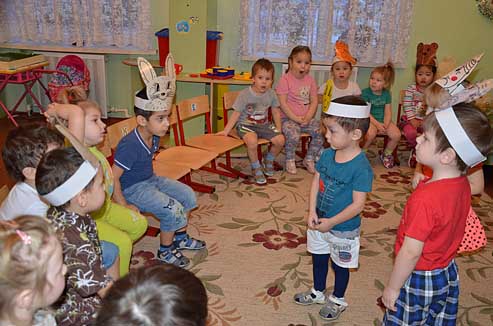 Воспитатель: Ребята, а что произошло дальше?
   Дети: Посадили дедушка и бабушка колобка на окошко, а он спрыгнул с окошка, да и покатился в лес по дорожке.
   Воспитатель: Катится, катится 
   колобок , а на встречу ему зайчик.
   К «Колобку» выходит «Зайчик».
   Зайчик: Колобок, колобок, я тебя 
   съем!
   Колобок: Нет, не съешь ты меня! 
   Я от бабушки ушел и от дедушки ушел, а от тебя и подавно уйду.
   Зайчик: Ну, тогда помоги мне.
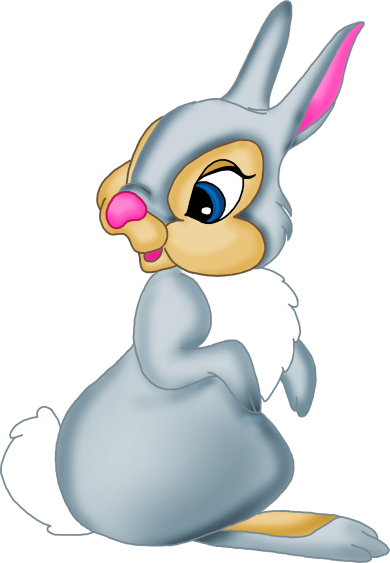 Воспитатель: И попросил зайчик колобка помочь ему собрать бусы, которые нёс для мамы в подарок, но нечаянно порвал их, и они рассыпались. Ребята, а мы поможем колобку и зайчику собрать бусы? Вместе и быстрее, и веселее получится! 
   Дидактическая игра «Собери бусы» (Закрепление цветов и геометрических фигур).
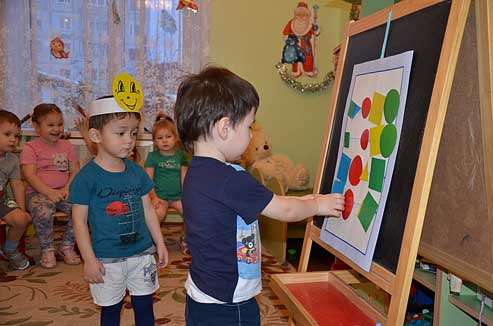 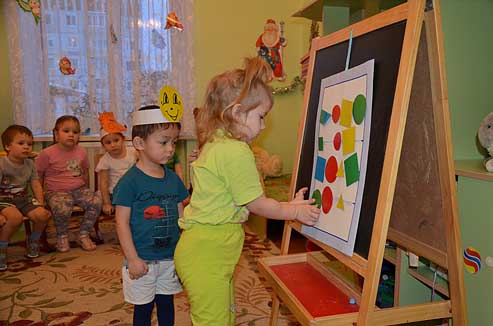 Воспитатель: Вот мы и собрали бусы для зайчика. Он побежал в лес к маме, а колобок покатился дальше. Катится, катится колобок , а на встречу ему медведь.
   К «Колобку» выходит «Медведь».
   Медведь: Колобок, колобок, я тебя съем!
   Колобок: Нет, не съешь ты меня! 
   Я от бабушки ушел и от дедушки 
   ушел, а от тебя и подавно уйду.
   Медведь: Хорошо, я тебя не съем, 
   если отгадаешь  мои загадки.
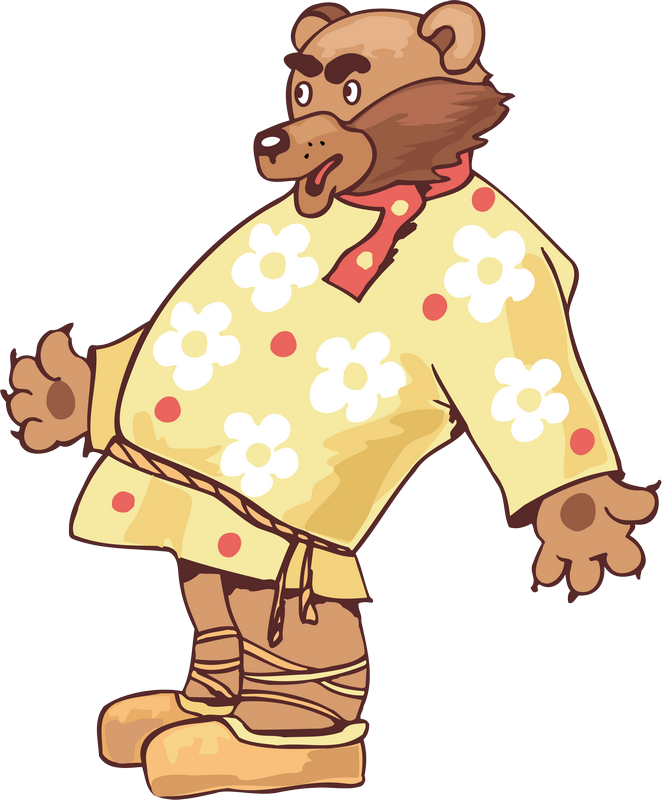 Воспитатель: Ребята, давайте поможем колобку отгадать загадки!
   Воспитатель показывает опорные картинки и загадывает 3 загадки про цвета.
  
  Он в названии кита,
   И в букете васильковом,                                                   
   И на ящике почтовом. 
  (Синий цвет)

   Он с лягушкой может квакать 
   Вместе с крокодилом плакать 
   Из земли с травой расти,
   Но не может он цвести. 
   (Зелёный цвет)

   Он в яйце есть и цыплёнке
   В масле, что лежит в масленке,
   В каждом спелом колоске
   В солнце в сыре и в песке. 
   (Желтый цвет)
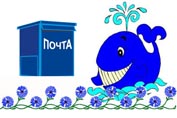 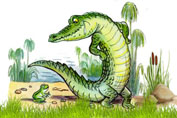 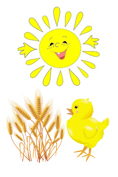 Воспитатель: Какие вы молодцы, все загадки отгадали! И покатился колобок дальше. Катится, катится колобок, а на встречу ему волк.
   К «Колобку» выходит «Волк».
   Волк: Колобок, колобок, 
               я тебя съем!
   Колобок: Нет, не съешь ты меня! 
                       Я от бабушки ушел 
                       и от дедушки ушел, 
                       а от тебя и подавно уйду.
   Волк: Тогда колобок, поиграй со мной!
   Воспитатель: Ребята, а вы хотите поиграть с волком? 
   Дети: Да!
   Воспитатель: Тогда выходите на игру!
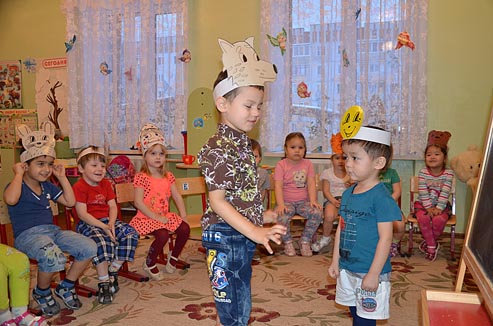 Подвижная игра «Мы в лесу гуляли».
   
   Мы в лесу гуляли, 
   (дети водят хоровод, волк внутри
    хоровода)
   Волка повстречали. 
   (останавливаются)
   Ой, ой, ой-ой, волка повстречали. 
   (качают головами и показывают на волка)
   Под кусточком волк сидит (присаживаются на корточки)
   И на деток волк глядит, (имитируют руками бинокль)
   И хвостом он шевелит (имитируют ладошками хвост волка)
   Вот так, вот так и хвостом он шевелит.
   Волку мы сказали, нас не напугаешь! (грозят пальчиками)
   Ты, волк, не рычи, лучше деток догони! (убегают на стульчики, а волк их догоняет)
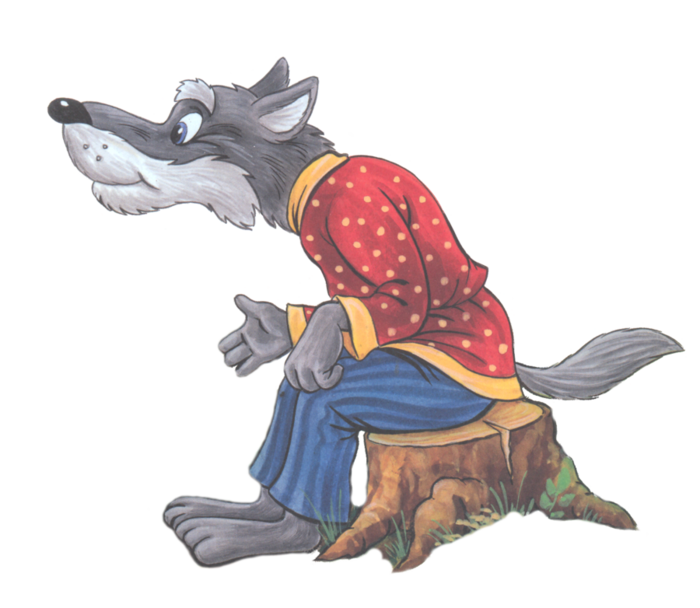 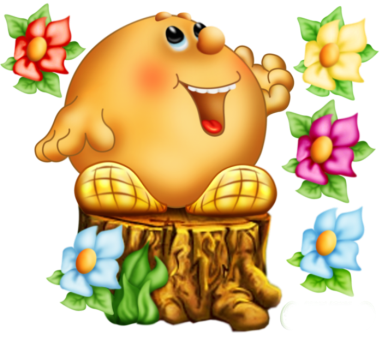 Воспитатель: Молодцы! Попрощался колобок с волком и покатился дальше по дорожке, а навстречу ему лиса.
   К «Колобку» выходит «Лиса»
   Лиса: Колобок, колобок, 
                я тебя съем!
   Колобок: Нет, не съешь ты меня! 
   Я от бабушки ушел и от дедушки                        ушел, а от тебя и подавно уйду.
   Воспитатель: И попросила лиса колобка помочь ей платье заштопать, а то она по лесу бежала за кусточек зацепилась и порвала своё красивое платье. Ребята давайте поможем колобку и лисичке!
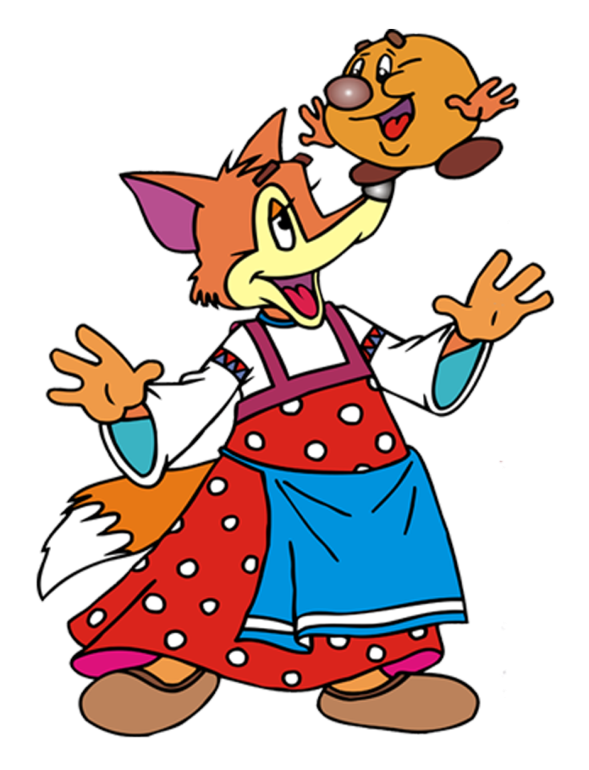 Дидактическая игра «Заплатки на платье»
   (Учить детей узнавать простые геометрические фигуры,      правильно вкладывать их в соответствующее отверстие,
    ориентируясь по цвету и рисунку, 
    развивать мелкую 
    моторику рук)
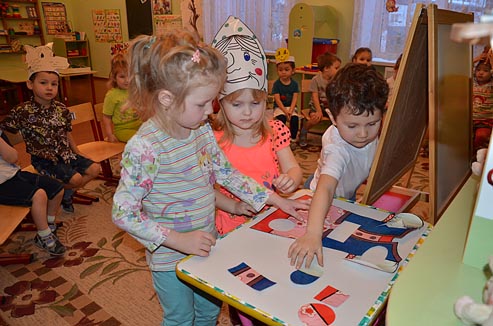 Воспитатель: Ну вот,  заштопали мы платье
    лисички и стало оно как новое.  А колобок покатился дальше 
    и прикатился он домой к дедушке и бабушке.  Обрадовались
    они, что колобок домой вернулся,  и решили они накорми его вкусным и полезным ужином. 


    Дидактическая игра 
    «Закрой цветочком»
   (Упражнять в составлении групп 
    предметов (в нашем случае - овощи) 
   равных и неравных по количеству, 
   сравнивать их по цвету)
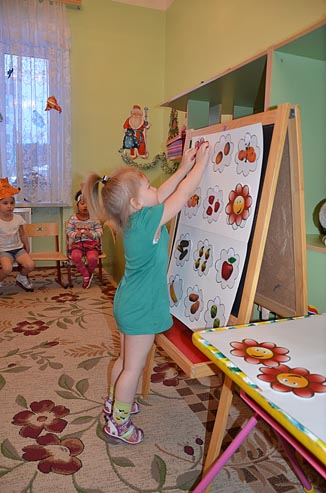 Воспитатель: И стали они жить поживать и добра наживать! Но это уже другая сказка. Ребята, давайте скажем нашим актёрам «Спасибо!».
   Дети: Спасибо!
   Воспитатель: Понравилось вам наше сегодняшнее путешествие?
   Дети: Да!
   Воспитатель: Ребята, а каких животных встретил на своем пути колобок?
   Дети: Зайчика, медведя, волка и лису.
   Воспитатель: А эти животные оказались добрыми или злыми?
   Дети: Добрыми!
   Воспитатель: А почему вы так думаете?
   Дети: Они не съели колобка. 
   Воспитатель: Правильно! А колобок и мы все помогли зверям справится с задачами.
   Мы молодцы?
   Дети: Да!
   Воспитатель: Будем ещё придумывать такие сказки?
   Дети: Да!
Математика – это элементарная философия,
А элементарная философия – это сказка.
Спасибо за внимание!
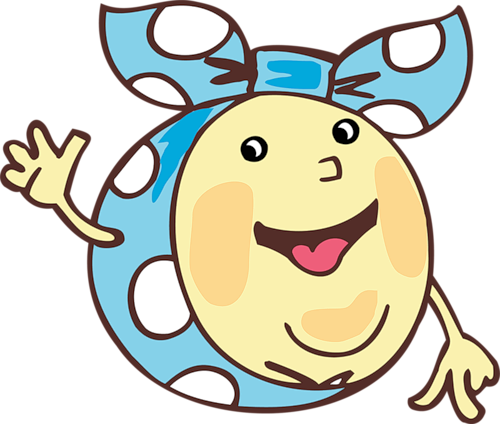